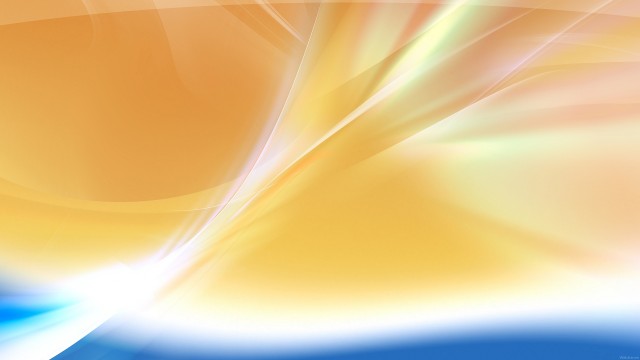 Дидактическая игра «Магический квадрат»
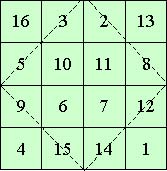 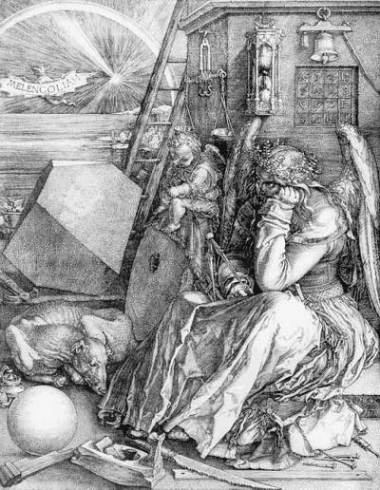 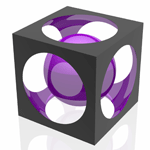 Автор: Ларионова Ирина Михайловна,
учитель биологии и экологии
МОУ «Медновская СОШ»
Тверская область
2015
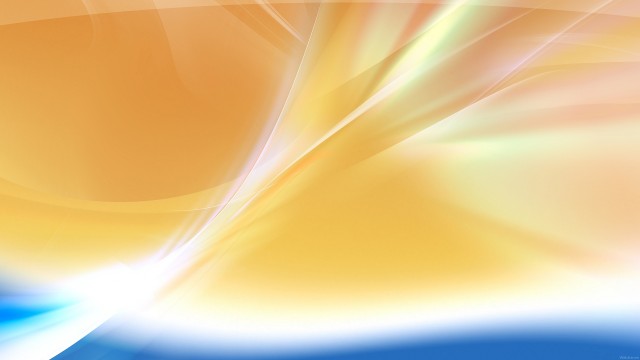 Цель игры:
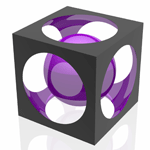 1.Проверить эрудицию. 
2.Проверить информированность. 
3.Проверить знания учащихся.
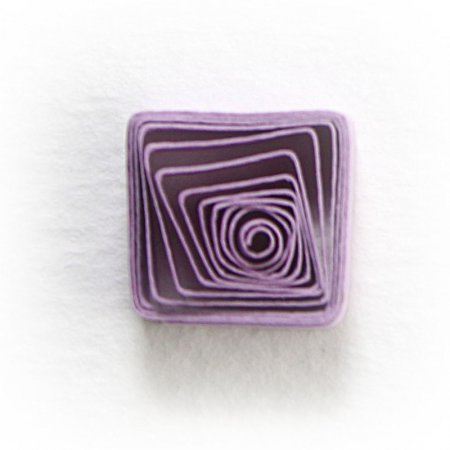 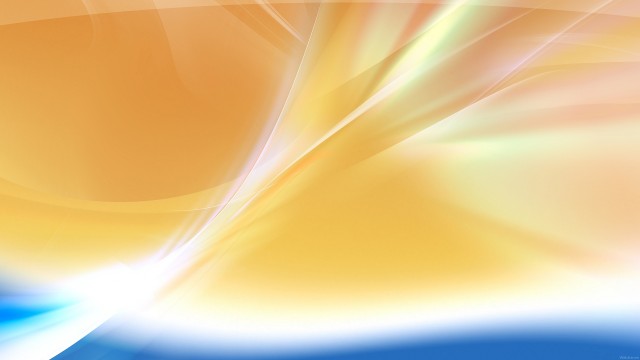 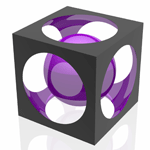 Правила игры
Для проведения игры необходимо начертить квадрат и разбить его на 16 клеток (4х4). В клетках проставить буквы в алфавитном порядке построчно, слева направо, как показано на рисунке.





Данные буквы – от «А» до «Р» соответствуют 16 вопросам, ответы на которые пронумерованы числами  от 1 до 16. В ходе игры эти числа необходимо вписывать в клеточки с буквами, обозначающими соответствующий вопрос. При правильном заполнении сумма чисел в каждом из горизонтальных и вертикальных рядов квадрата будет составлять одно и то же число – 34.
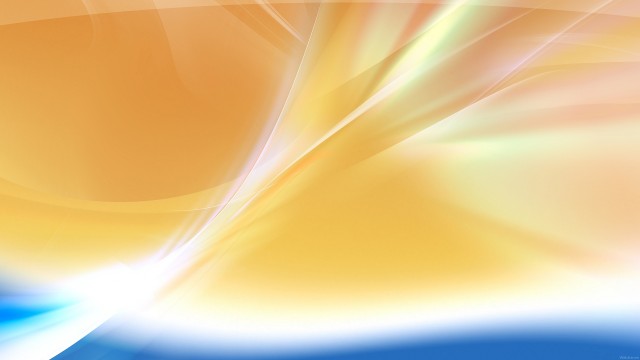 Дидактическая игра «Магический квадрат»
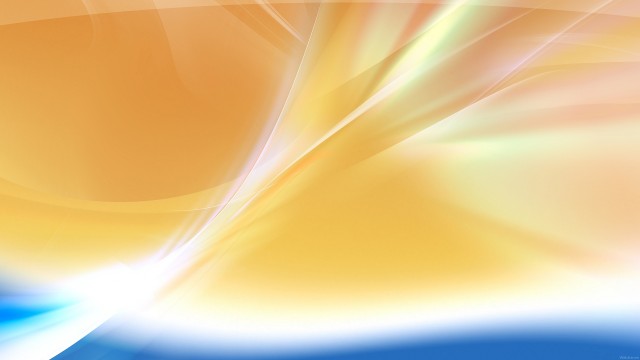 Питание животных
Вопросы
А.  Организмы, употребляющие готовые органические вещества – это.
Б.  У каких животные есть пищеварительная система?
В.  Назовите организм, который может быть как растением, так и животным?
Г.  Ястреб это животное, какое?
Д.  Как называются животные, питающиеся только растительной пищей?
Е.  Где начинается процесс пищеварения у животных?
Ж. Хищники среди насекомых – это?
З.   Самая крупная железа организма?
И.  Животные, употребляющие в пищу трупы животных – это?
К.  Какой кишечник у растительноядных животных?
Л. Складки кишечника покрыты бесчисленными выростами – это?
М. Животные, использующие в пищу других животных, называются?
Н.  Какие организмы проникают в организм хозяина?
О.  Как называется ткать, которой выстланы стенки пищеварительного тракта?
П.  Как называются животные, которые питаются растениями и животными?
Р. Что помогает хищным животным добывать себе пищу?
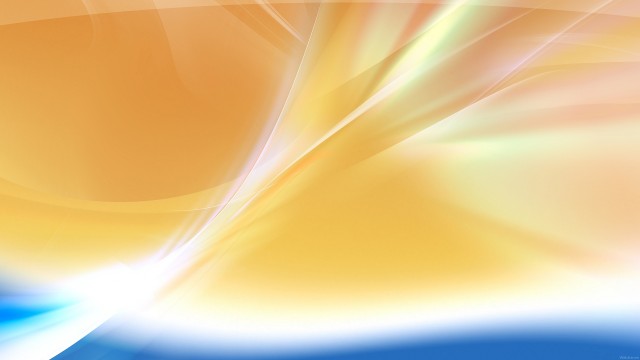 Ответы
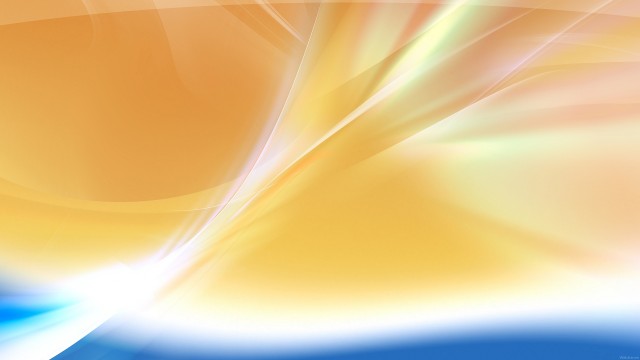 Правильный «Магический квадрат»
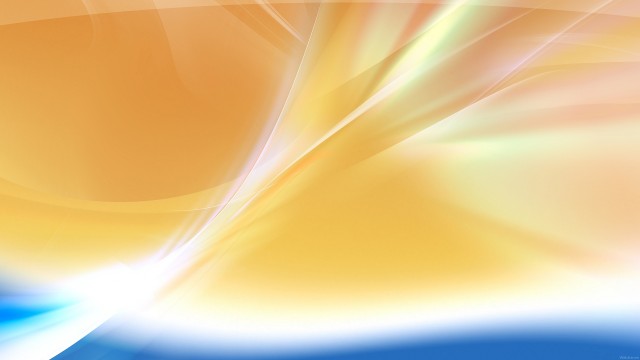 Список литературы и Интернет-ресурсы:
Дмитриев Ю.Д. Соседи по планете. Птицы. – М.: детская литература, 2004.
Тюрикова И.В. и др. Своя игра. 3-я и 8-я книги для умных. – М.: Терра-книжный клуб, 2006.
Тарасов А.А. Ботаника. Зоология. Химия. – Смоленск: Русич, 1999.
Акимушкин И. Мир животных. Птицы. – М.: Мысль, 2005.
Пономарева И.П. Биология. Растения. Грибы. Бактерии. – М.: Вентана-граф, 2004.
http://pda.delphimaster.net/?id=1303971325&n=3
http://blogs.mail.ru/mail/med-sestr/58D565240944568F.html
http://www.tulatalker.ru/?act=Print&client=html&f=88&t=58842
http://900igr.net/kartinki/geometrija/Kvadrat/012-V-ejo-pravom-verkhnem-uglu-razmeschjon-magicheskij-kvadrat-4-porjadka.html
http://www.oracle-today.ru/articles/24833/
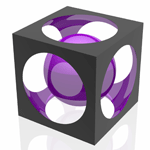